112年度經營目標年中檢討會議
廉政宣導
政風處
112年7月
前言
本公司購案因具備地域性及專門性，如發生圍標案件，涉案廠商將遭遇停權處分，後續可能影響採購效率，造成業務推展延宕，甚至影響能源供應之穩定；若未及時發現，更可能導致貪瀆案件持續發生，不可不慎。
本公司近3年圍標移送案件統計
圍標之類型及刑罰-政府採購法
非法搶標（第87條第1、2項）
非法迫使其他廠商違反本意或放棄得標。
未遂犯罰之
一人多標（第87條第3項）
如投標廠商具有屬從關係或授權關係；一廠商使用不同名義分身投標等。
不法合意讓售得標權（第87條第4項）
廠商蓄意低報價格以取得最低標資格，復於保留決標期間，與次低標廠商磋商索取不當利益後，再放棄得標權。
合意不為競爭之陪標（第87條第4項）
投標廠商協議不為投標或不為價格之競爭。
借牌(第87條第5項)
無合格參標資格廠商借用有合格參標資格廠商之名義參標行為。
除行為人外，對行為人所屬之廠商亦科以該條之罰金。（92條）
節錄工程企字第09100516820、 09500256920、09700060670、10500080180號令、政府採購錯誤行為態樣序號11
常見廠商圍標態樣
廠商投標文件所載負責人為同一人
不同投標廠商卻由同一廠商之人員代表出席開標、評審、評選、決標等會議
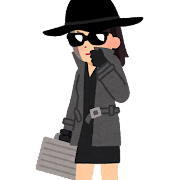 投標標封或通知機關信函號碼連號、廠商地址或電話號碼等相同
有3家以上合格廠商投標，開標後有2家以上廠商疑似刻意造成不合格標，致僅餘一家廠商符合招標文件規定
投標文件內容或字跡雷同、押標金票據連號或退還同一戶頭
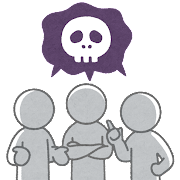 發現廠商圍標之處置
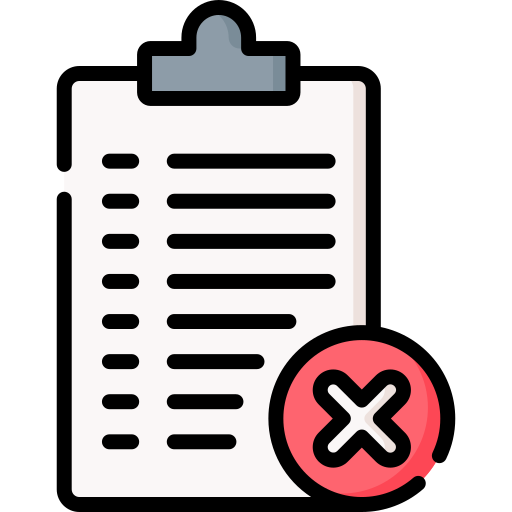 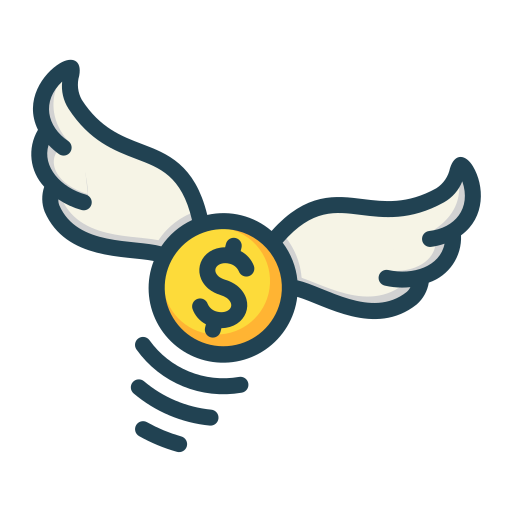 注意「依政府採購法第31條第2項辦理不發還或追繳押標金之執行程序」
發現廠商圍標之處置
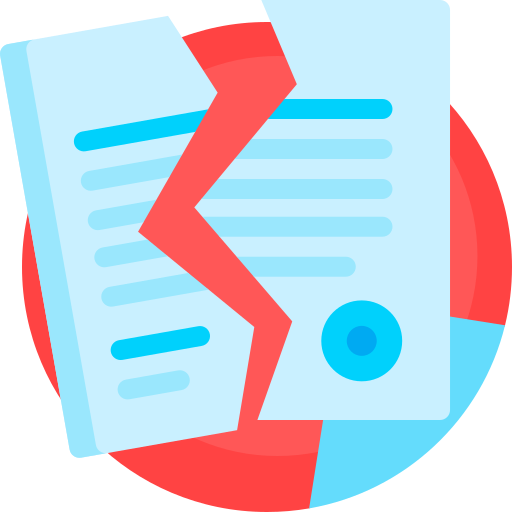 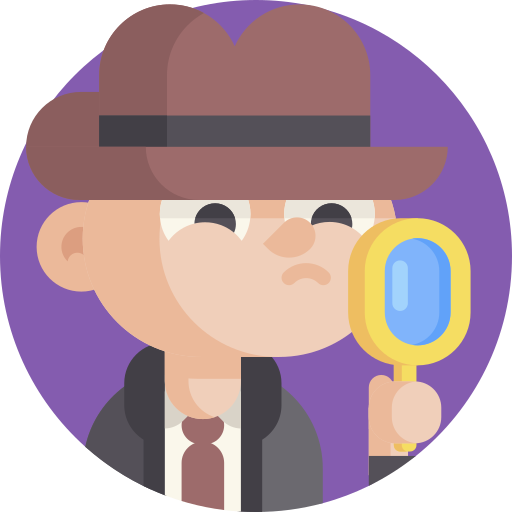 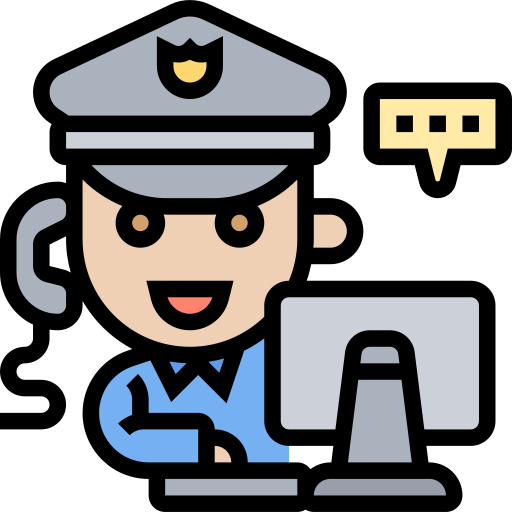 發現廠商圍標之處置
五、刊登政府採購公報拒絕往來（採購法§101~103及其施行細則§109-1)
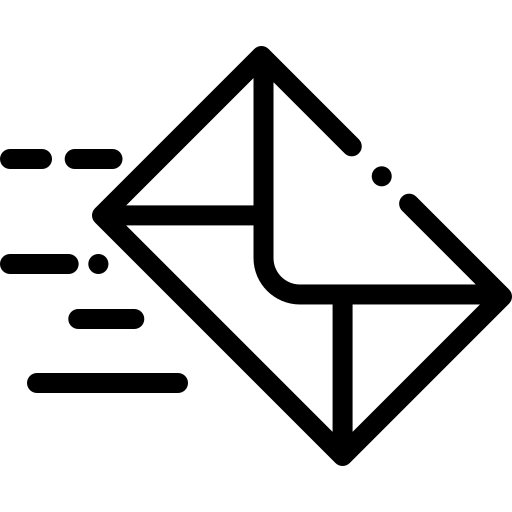 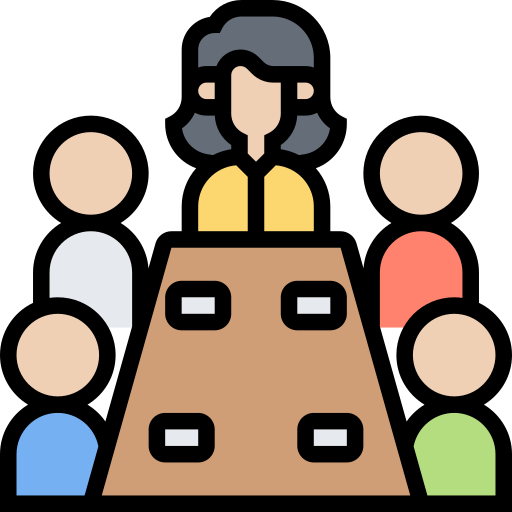 通知廠商將刊登政府採購公報
期間可能經歷廠商異議、申訴
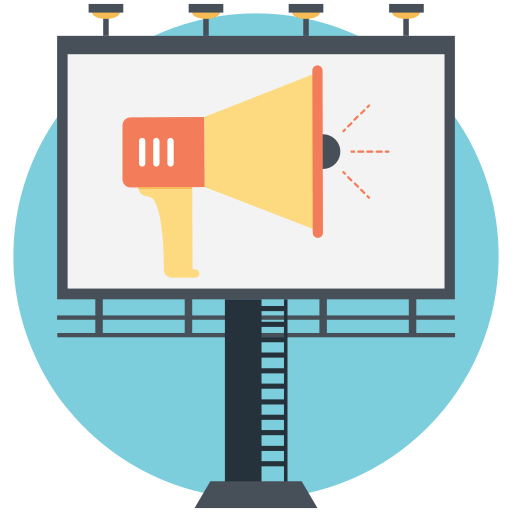 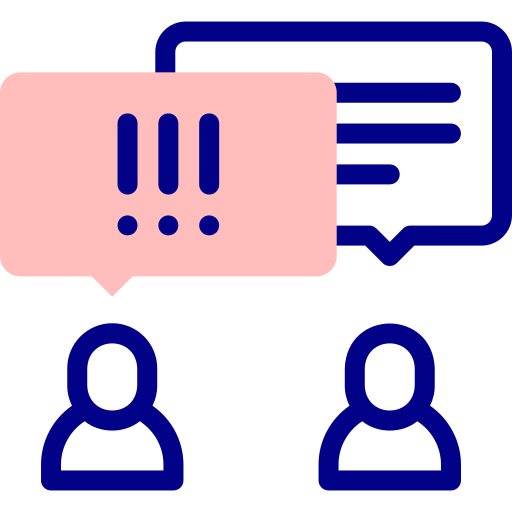 刊登
機關成立採購工作及審查小組、請廠商陳述意見
適用行政罰法第27條第1項所定3年裁處權時效，其裁處權時效之起算時點依工程會「政府採購法第101條第1項各款裁處權時效之起算時點判斷原則」
發現廠商圍標之處置
（採購法§103Ⅱ及其施行細則§112-1Ⅱ、工程會工程企字第1100015717函釋)
五、刊登政府採購公報拒絕往來
停權期間，因特殊需要，而有向停權廠商採購之必要時：
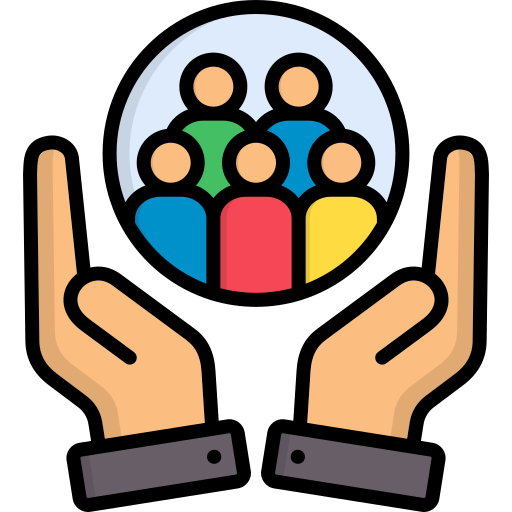 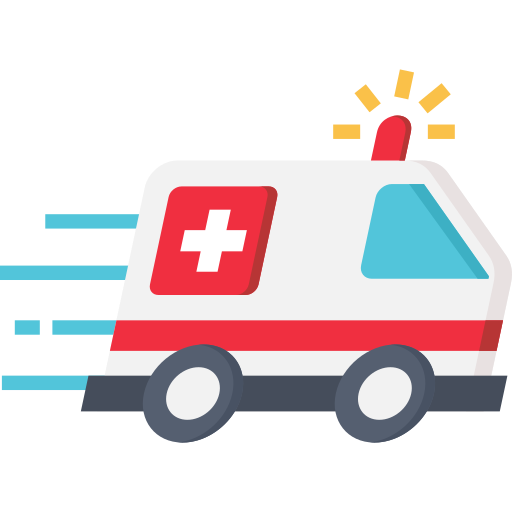 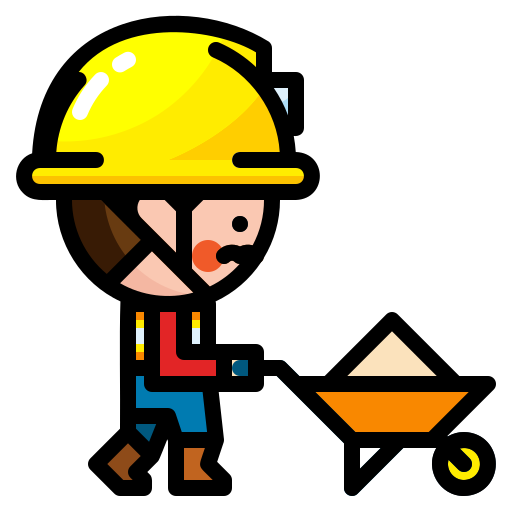 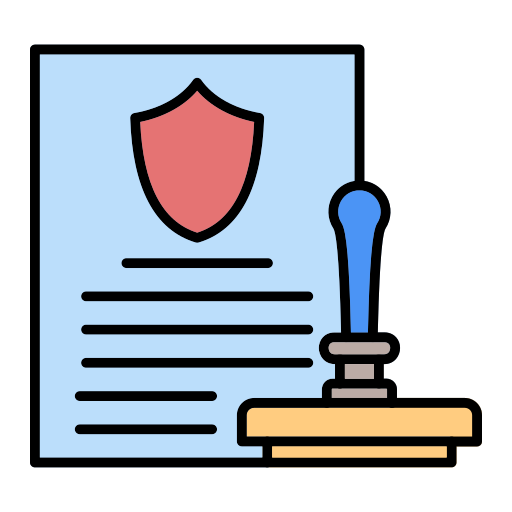 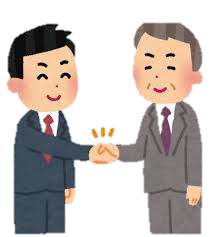 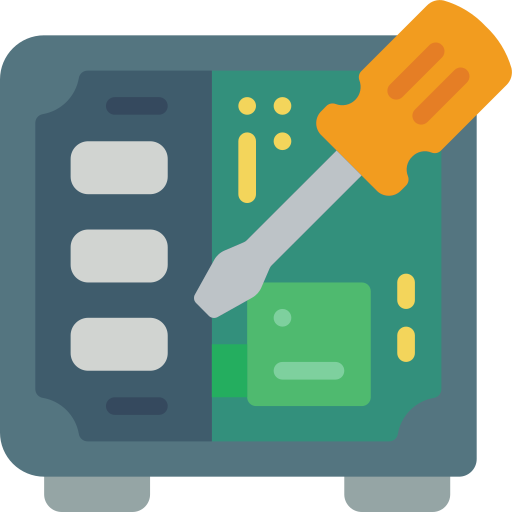 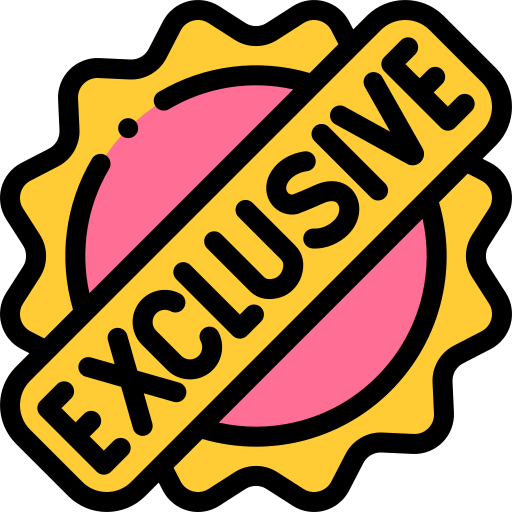 圍標案之後患
本公司近期之重大弊案多與圍標有關，例如泡沫軟管案、冰水機案均有此情形
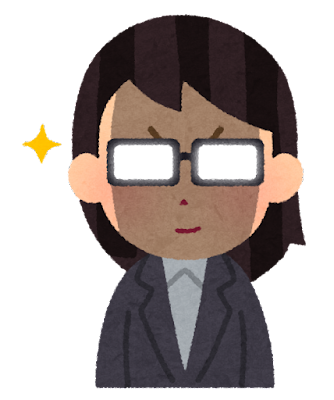 浮報價額
廠商為賺取利潤
偷工減料
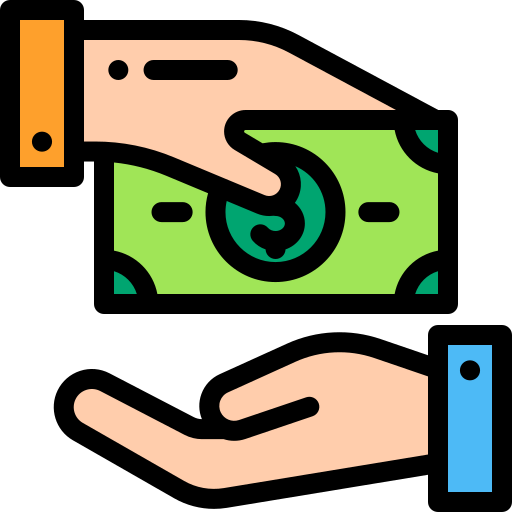 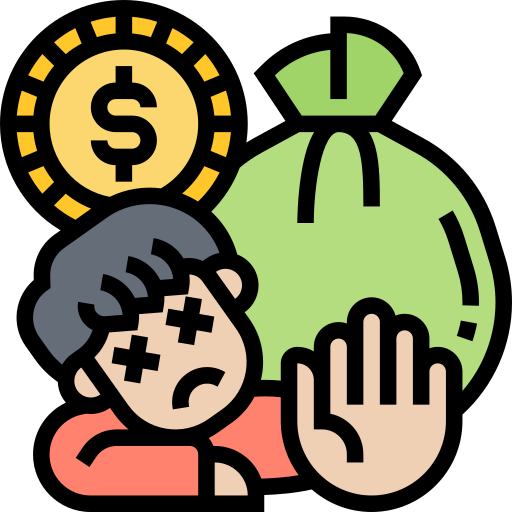 因圍標增加之成本(給予本公司員工、陪標廠商等不正利益)
公司蒙受損失
正確的採購決策-招標方式及決標原則

重大異常關聯-切斷與公司員工貪瀆之連結

維持採購公平秩序-確保公司最大利益
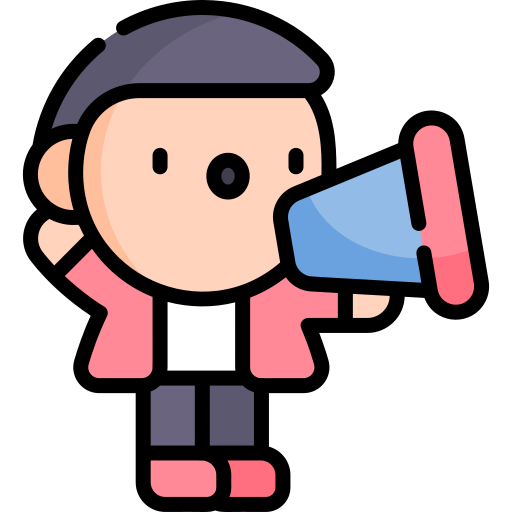 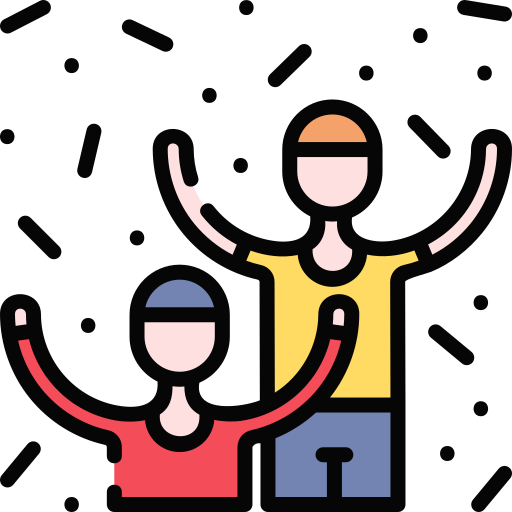 Thanks